Soutěž
„nul a jedniček“ pro fotografující nadšence
Zruč n. Sázavou 27. února 2016
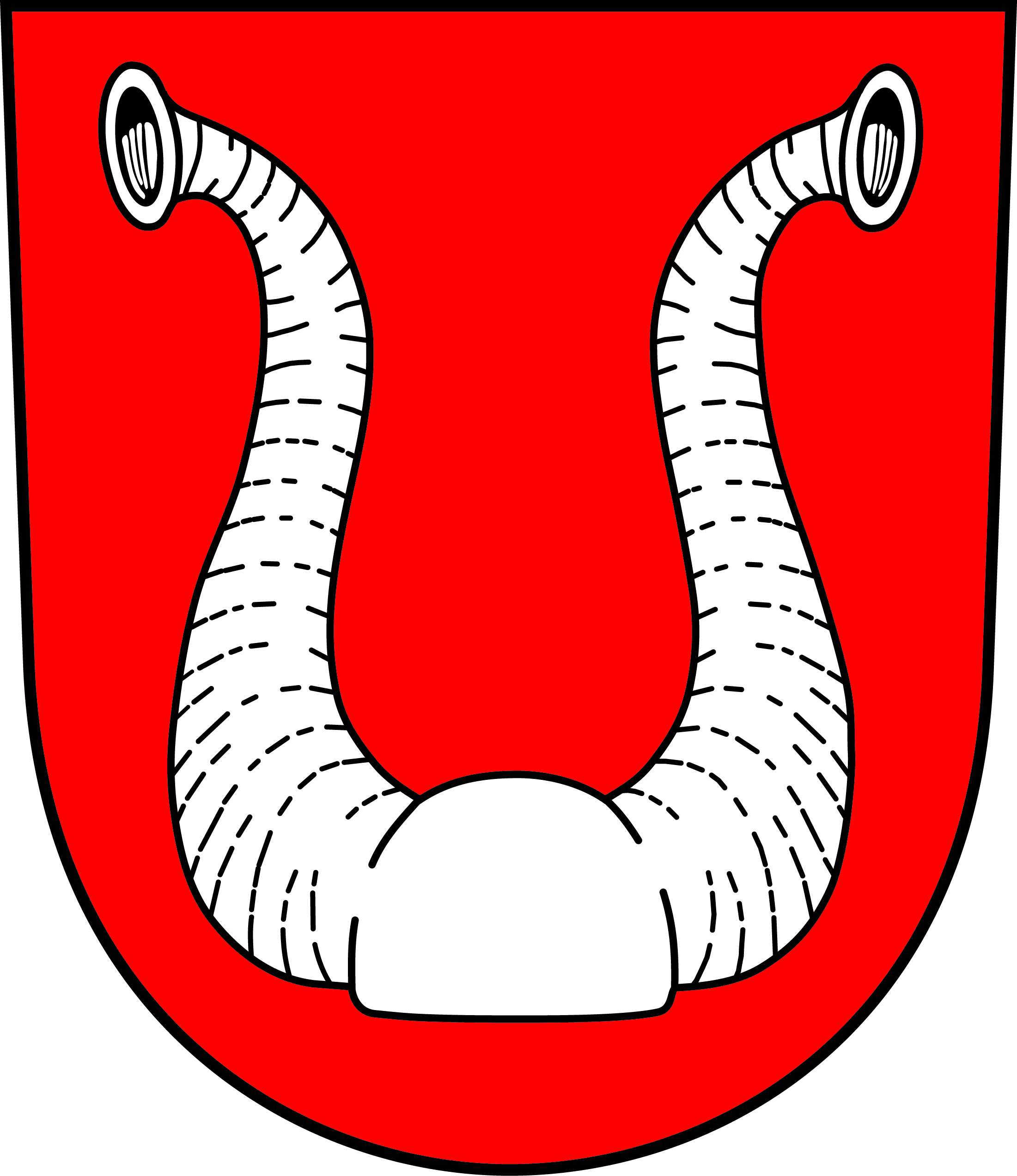 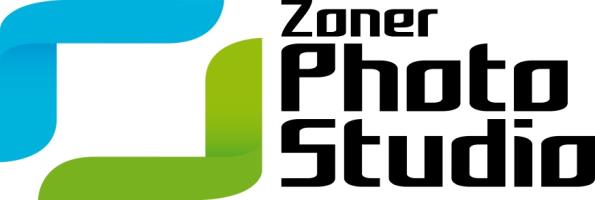 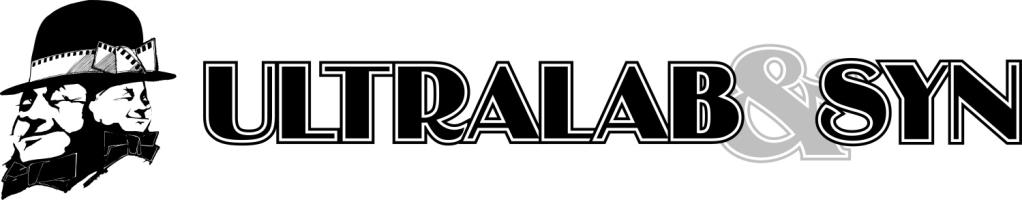 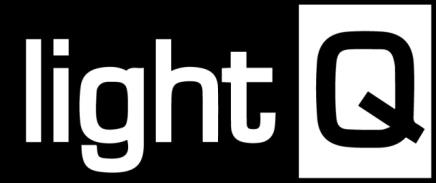 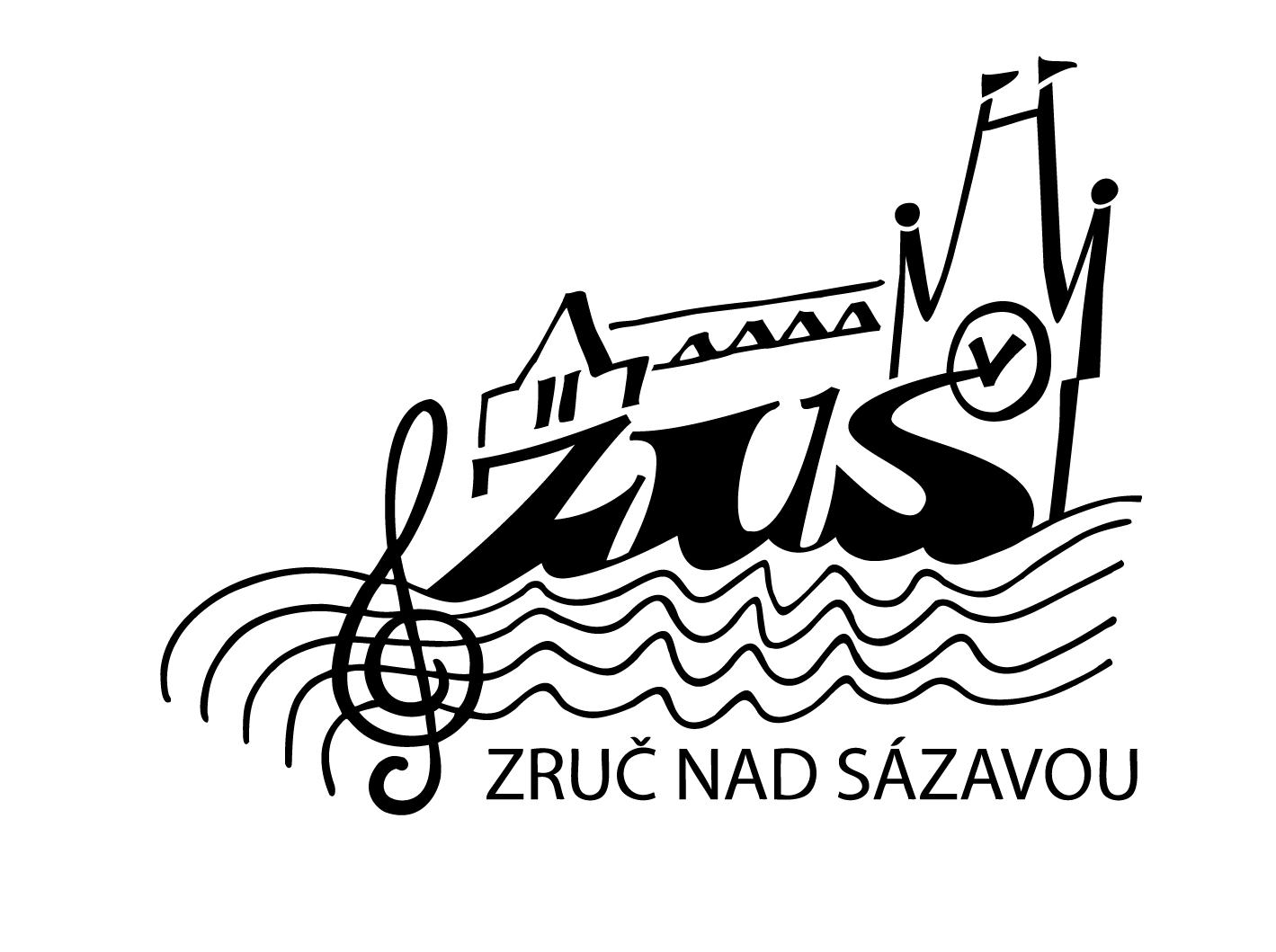 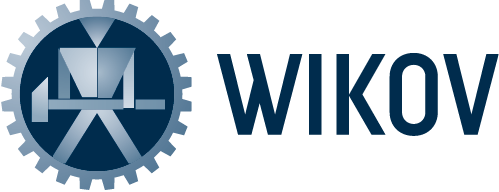 27. února 2016 proběhlo ve Zruči nad Sázavou vyhodnocení již čtrnáctého ročníku soutěže pro fotografující nadšence.
Něco málo přes osmdesát návštěvníků výstavy a s ní spojené tradiční dernisáže shlédlo celkem 92 vystavených fotografií
od celkem 74 soutěžících. Snímky reprezentují tvorbu všech účastníků soutěže, kdy je každý z autorů zastoupen alespoň jednou ze svých fotografií. Z nejlépe hodnocených snímků jsou
v partnerském fotolabu Ultralab a syn vyrobeny zvětšeniny
ve výstavním formátu, které si soutěžící po ukončení výstavy odvezou domů. Tímto způsobem jsou tedy oceněni všichni autoři.

V kategorii A (do 15ti let včetně) obeslalo soutěž 129 snímky celkem 44 soutěžících, v kategorii B to bylo 30 soutěžících
s 90 snímky.
Fotografie v obou kategoriích hodnotilo devět porotců – šest členů fotoklubu a tři „externisté“ – výherci minulého ročníku.

Pro sdílení snímků bylo použito úložiště Zonerama. Porotci hodnotili anonymní snímky, bez znalosti autora a jeho dalších fotografií bodovým ziskem v rozpětí 0 až 10 bodů. 

V kategorii A bylo uděleno celkem 4 595 bodů, s průměrem 4,5 bodu na snímek a v kategorii B 3 847 bodů, s průměrem 5,3 bodu
na snímek
Díky přispění sponzorů mohlo být oceněno šest účastníků
s nejvyšším bodovým ziskem v obou věkových kategoriích.
 
Rozdány byly věcné ceny v hodnotě cca 9 000 Kč. Hlavní cenu v obou kategoriích byl program na úpravu fotografií Zoner Photo Studio 18.

Na závěr ještě vystoupili na pódium jednotliví porotci a představili
na několika vybraných snímcích klady, problematická místa
a demonstrovali potenciální úpravy těchto snímků.

Tato prezentace se stala nedílnou součástí slavnostního vyhodnocení soutěže a organizátoři věří, že i díky ní s každým novým ročníkem roste kvalita soutěžních snímků.
Výsledky
Kategorie A – 1. místo
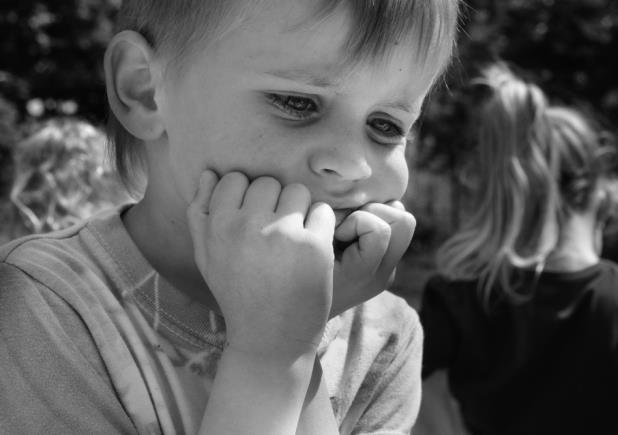 Kateřina
SÝKOROVÁ
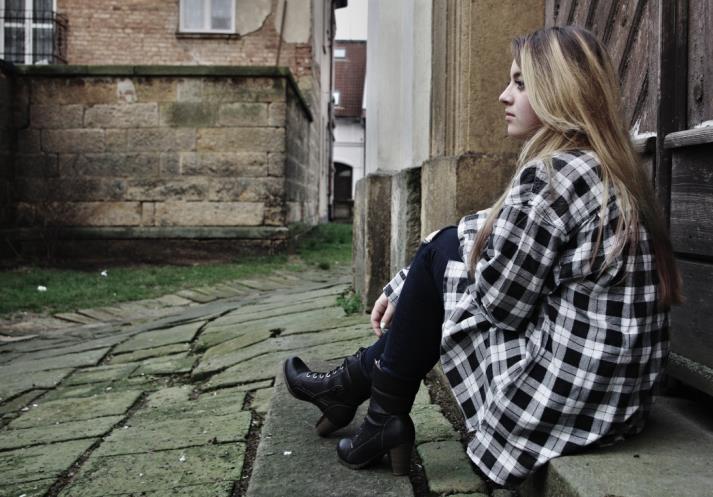 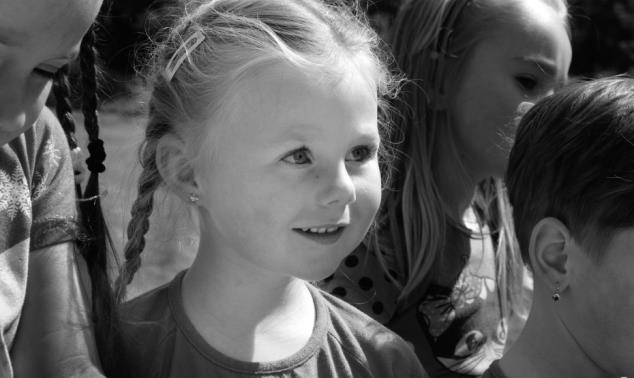 Kategorie A – 2. místo
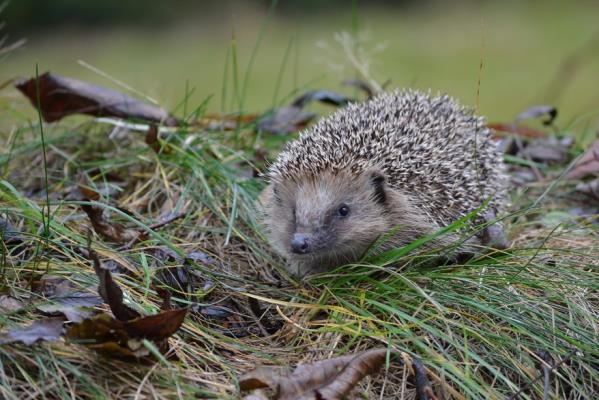 Jana
PAJEROVÁ
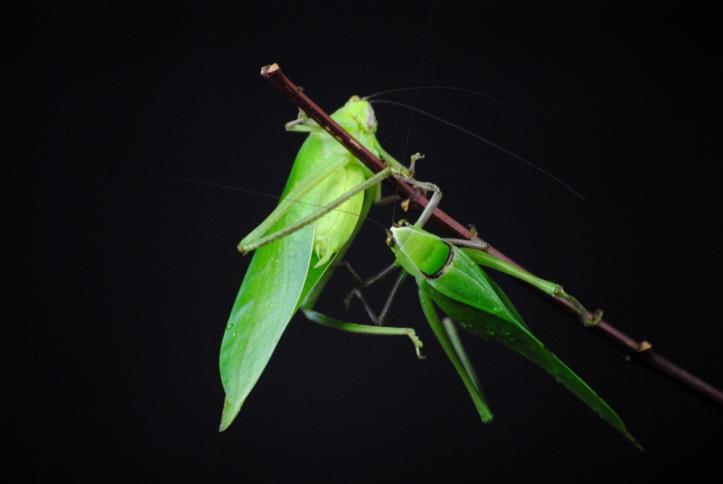 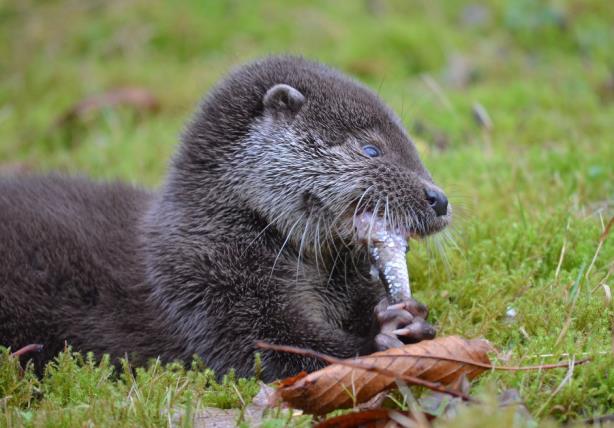 Kategorie A – 3. místo
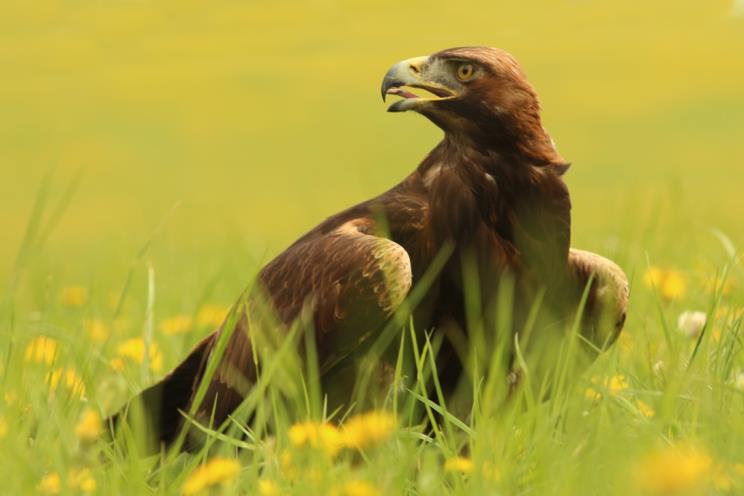 Martin
ČERNÝ
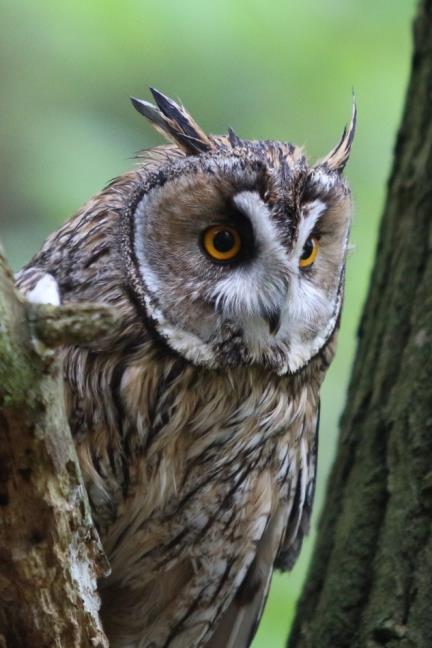 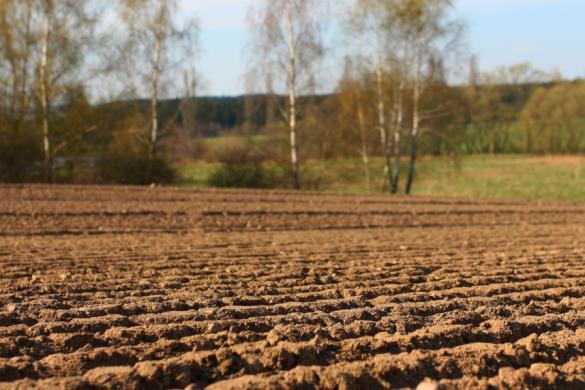 Kategorie A – 4. místo
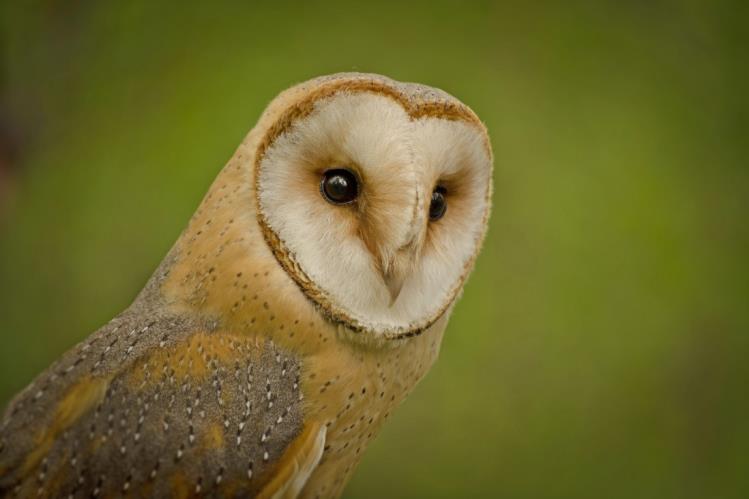 Ladislav
TŮMA
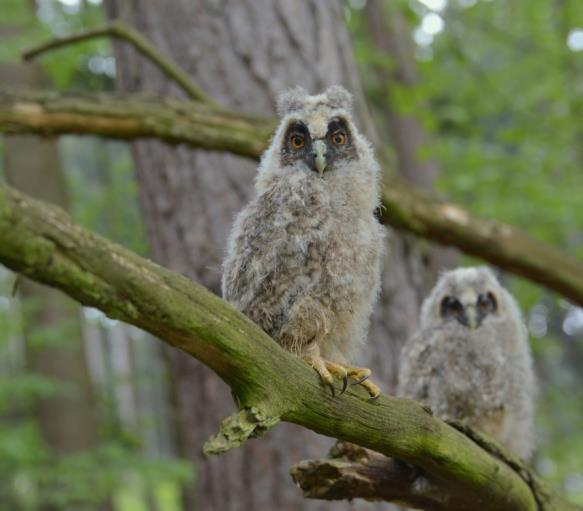 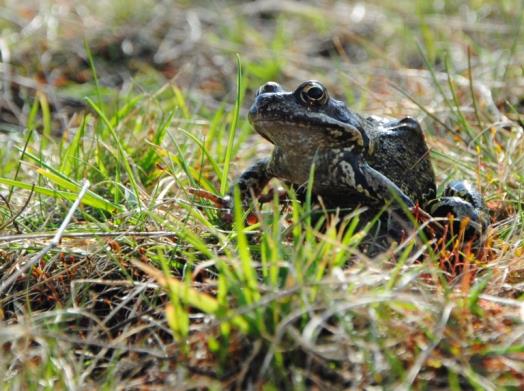 Kategorie A – 5. místo
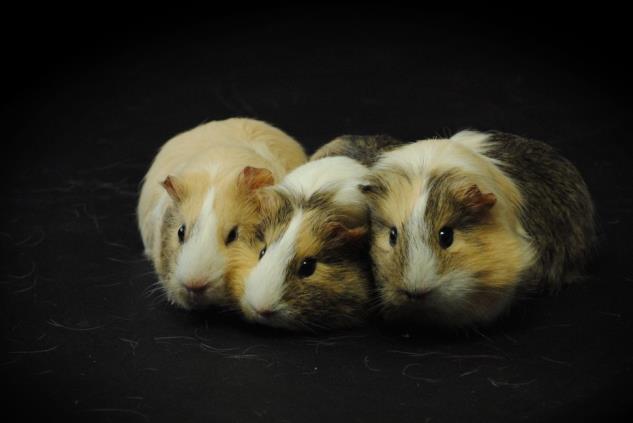 Kristýna
KOLÁŘOVÁ
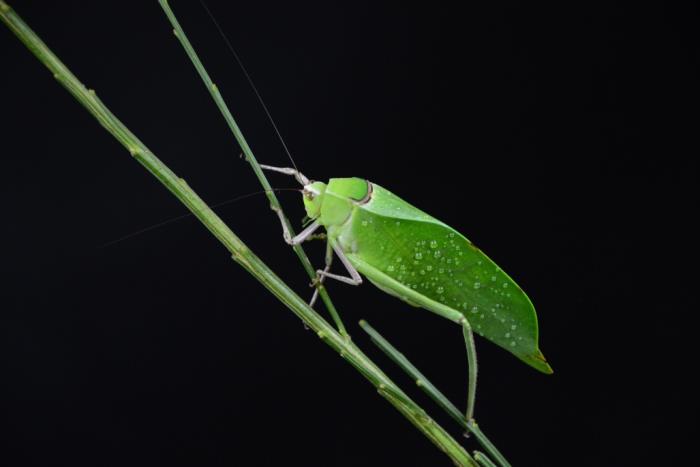 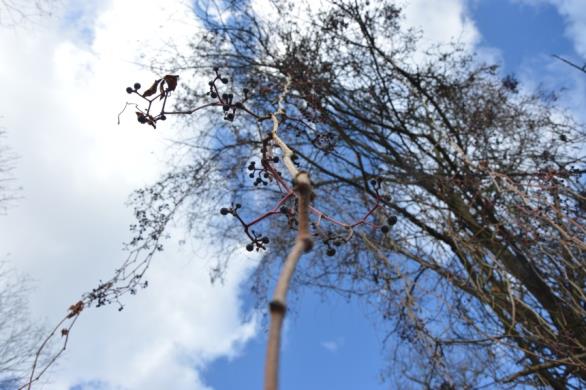 Kategorie A – 6. místo
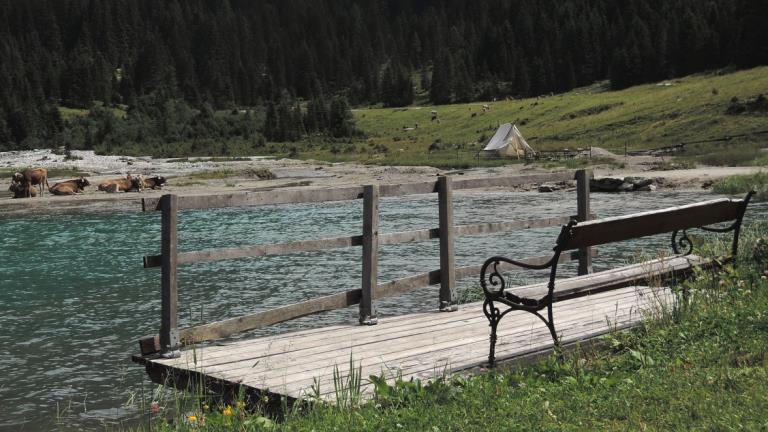 Tereza
VESELÁ
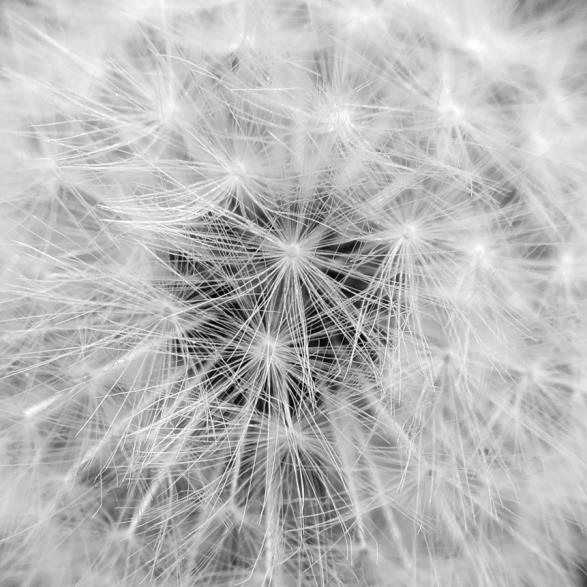 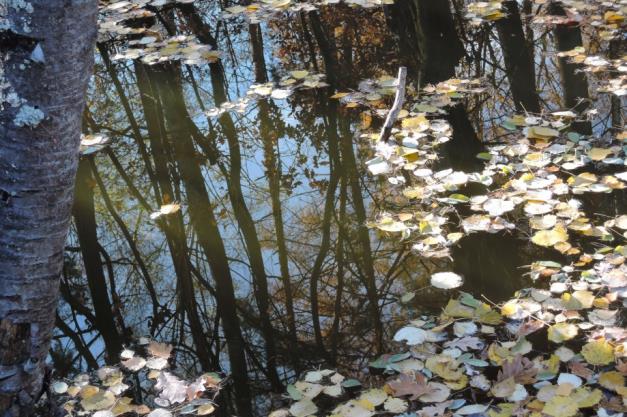 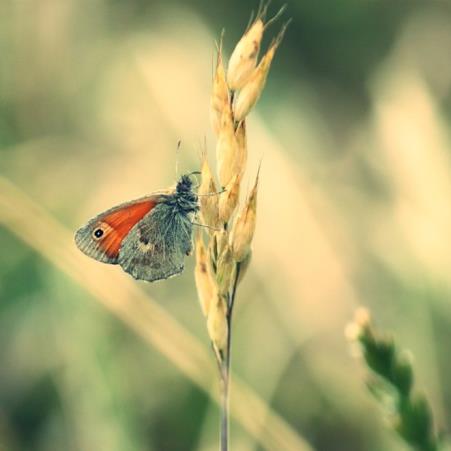 Kategorie B – 1. místo
Olga
STUDNIČKOVÁ
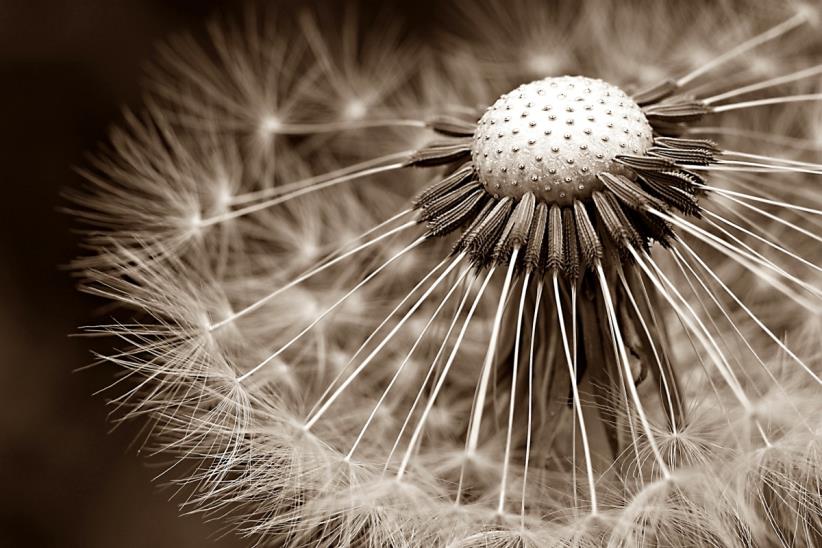 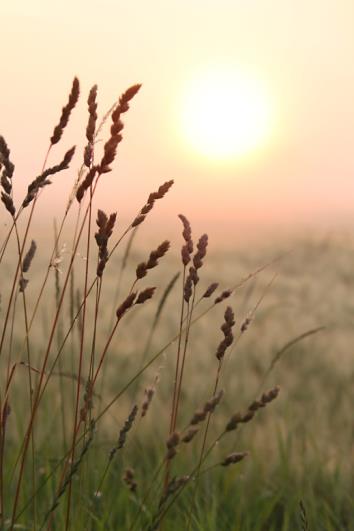 Kategorie B – 2. místo
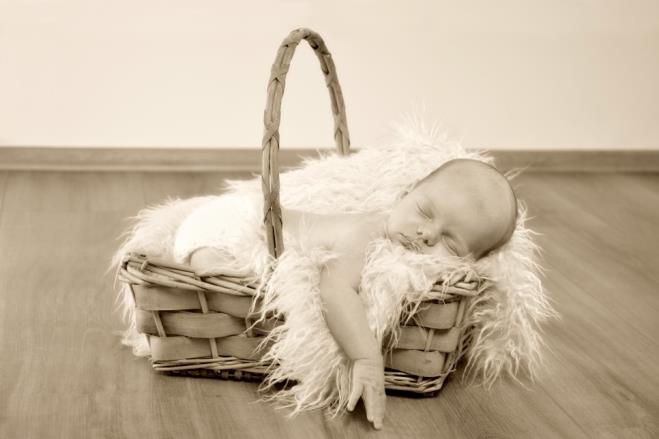 Hana
VILÍMKOVÁ
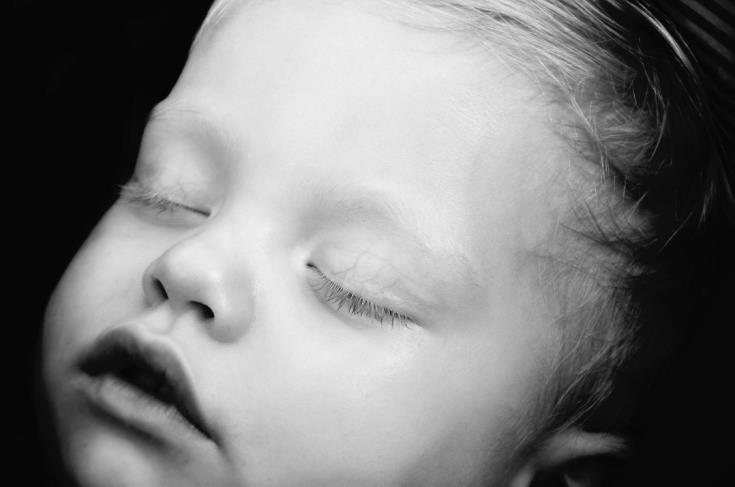 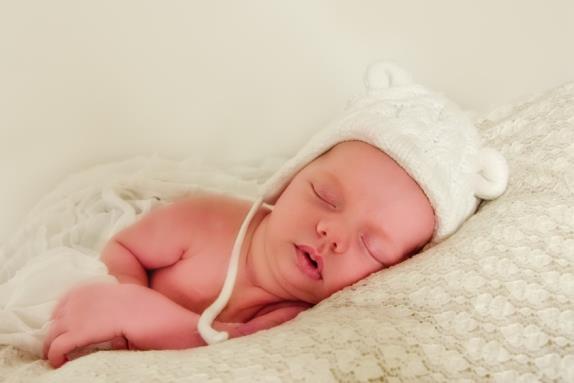 Kategorie B – 3. místo
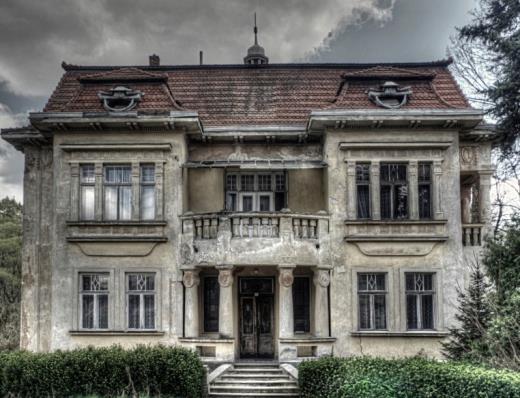 Linda
PRŮŠOVÁ
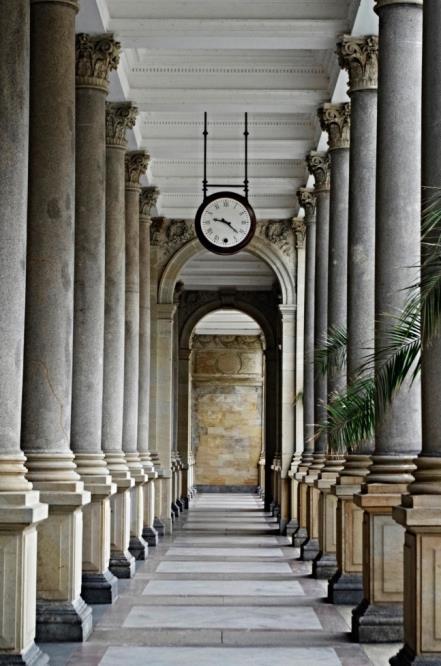 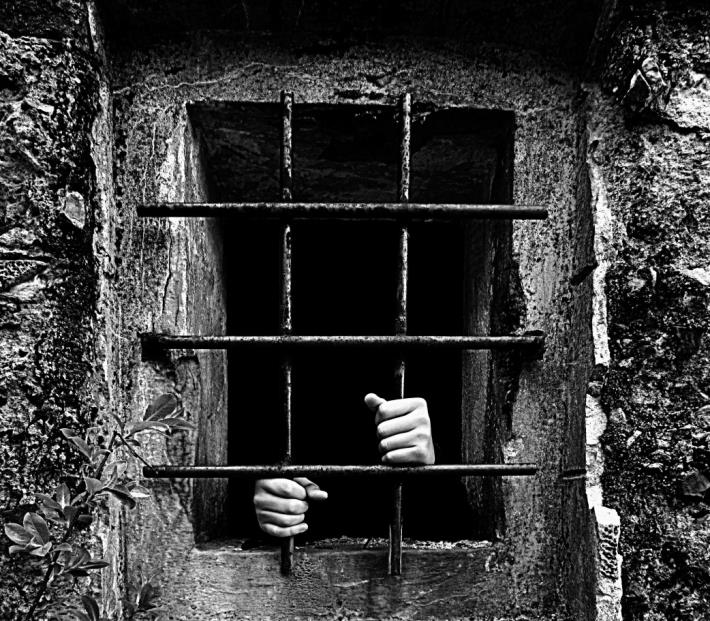 Kategorie B – 4. místo
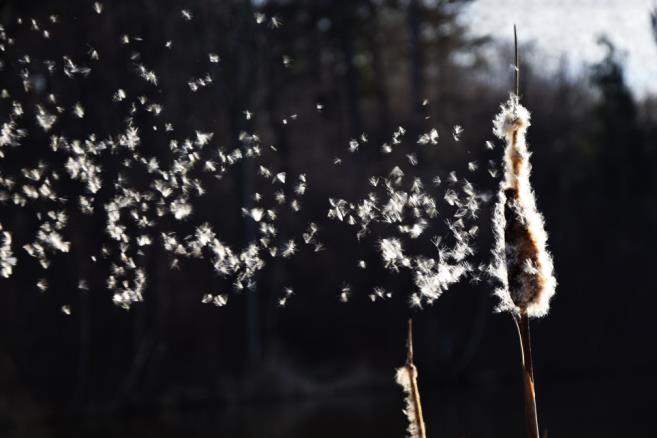 Iva
ČASAROVÁ
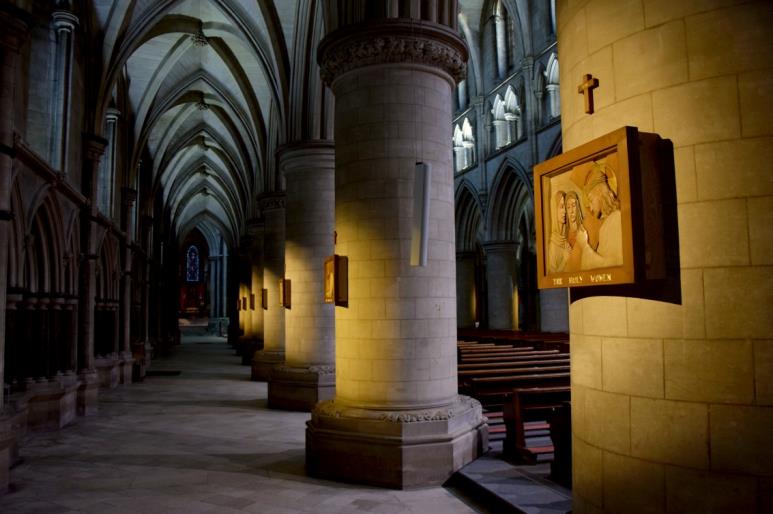 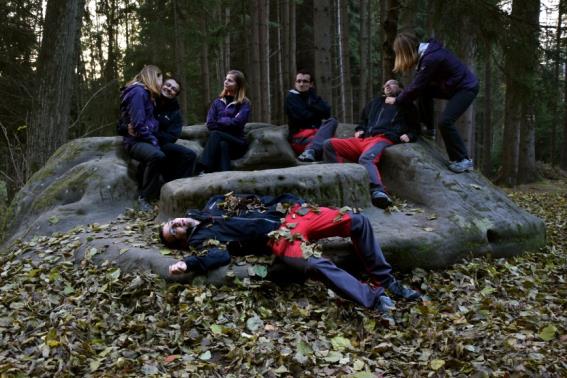 Kategorie B – 5. místo
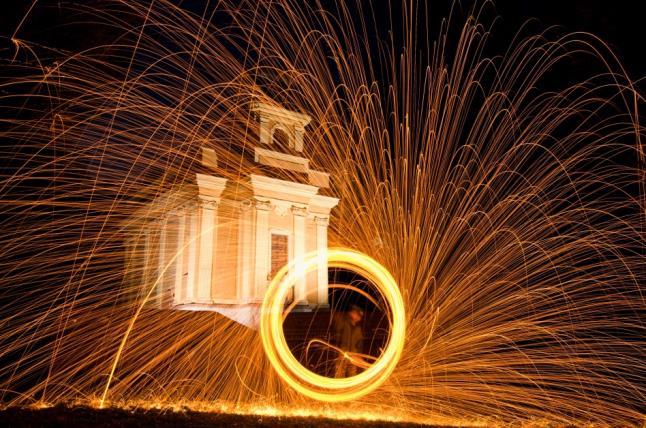 Kateřina
SVOBODOVÁ
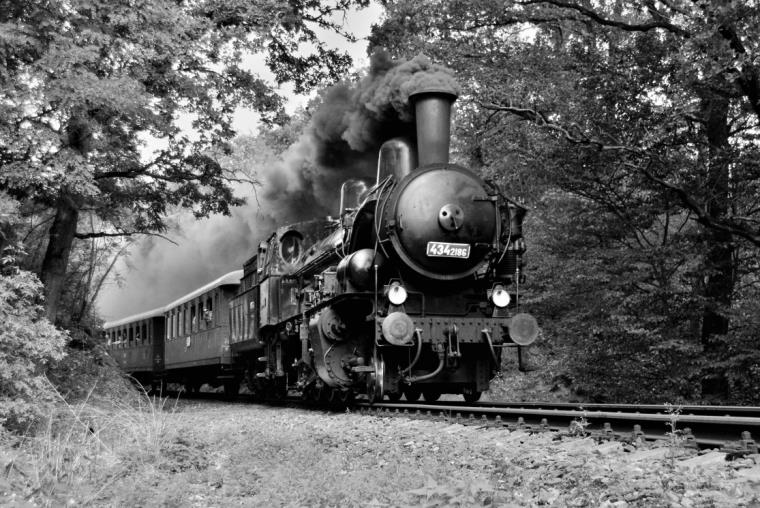 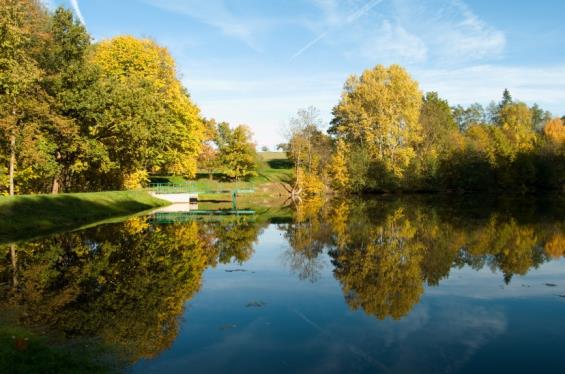 Kategorie B – 6. místo
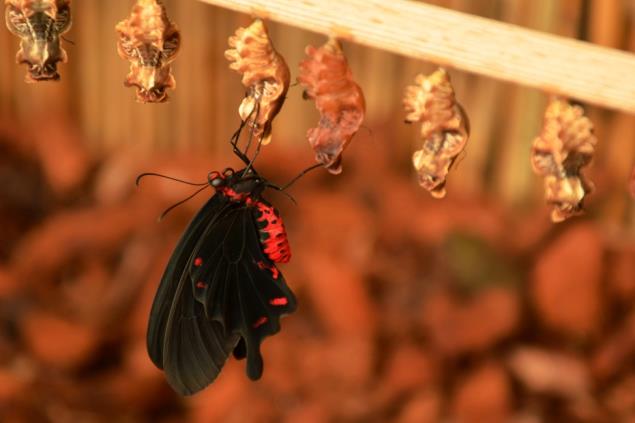 František
BUCHTA
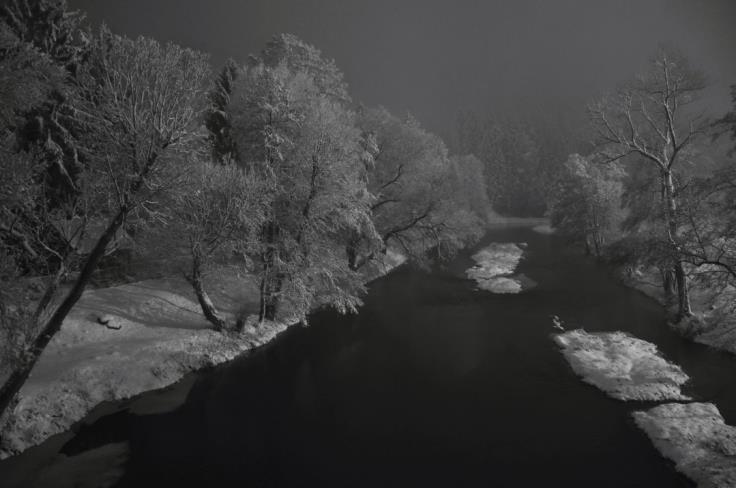 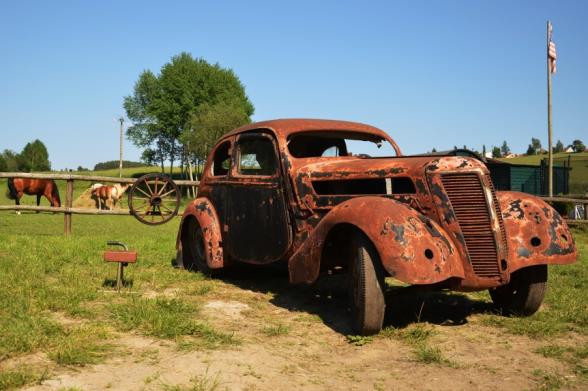 Foto z dernisáže
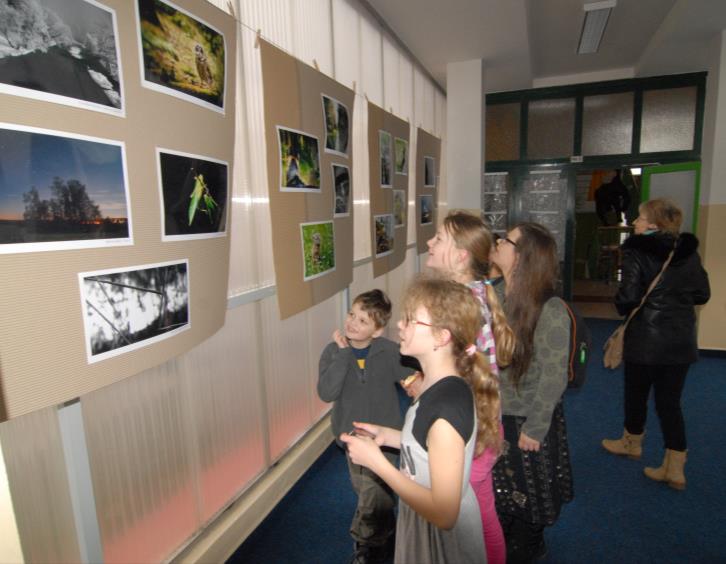 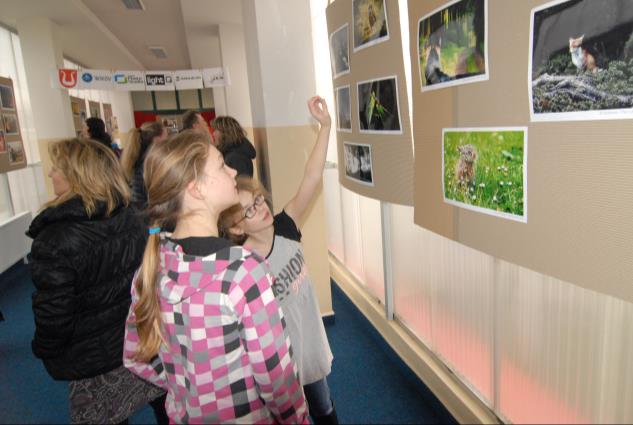 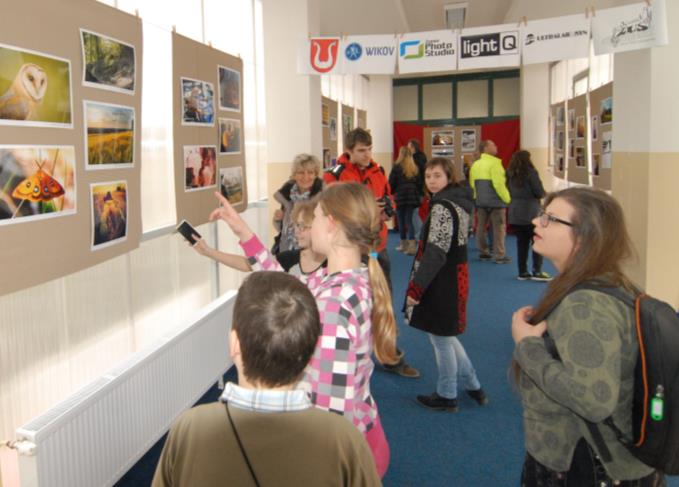 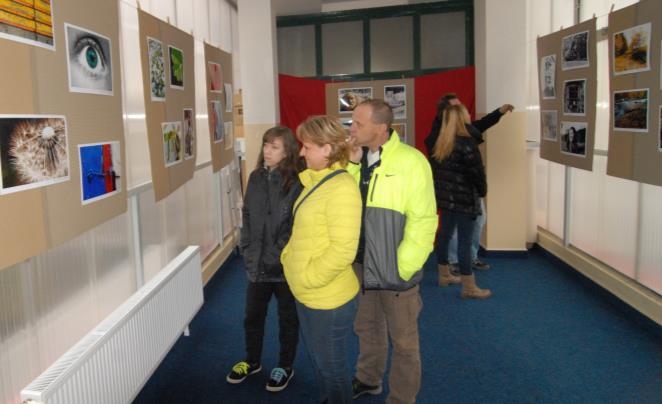 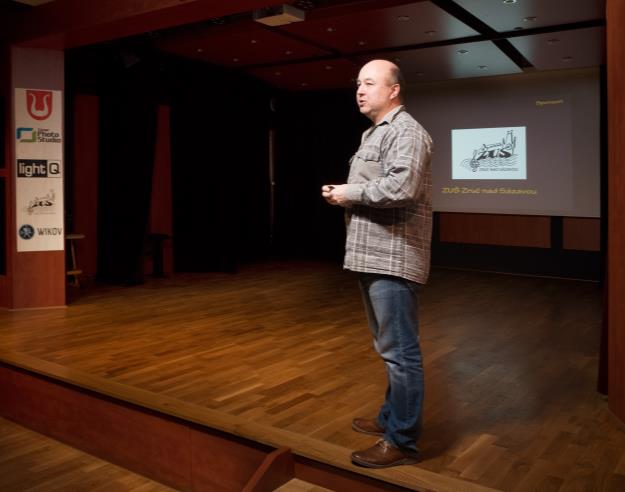 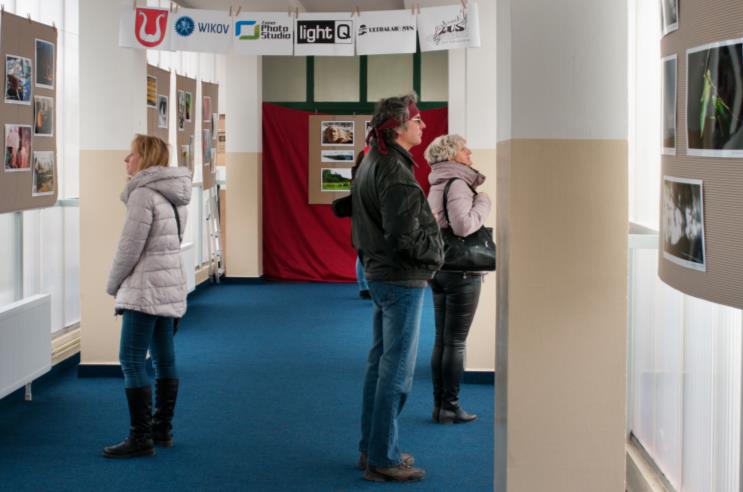 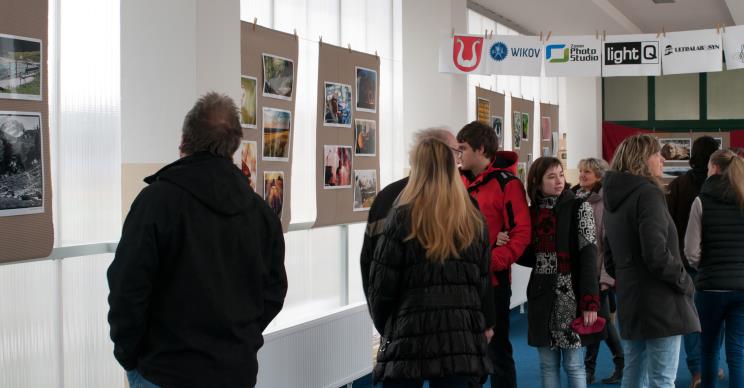 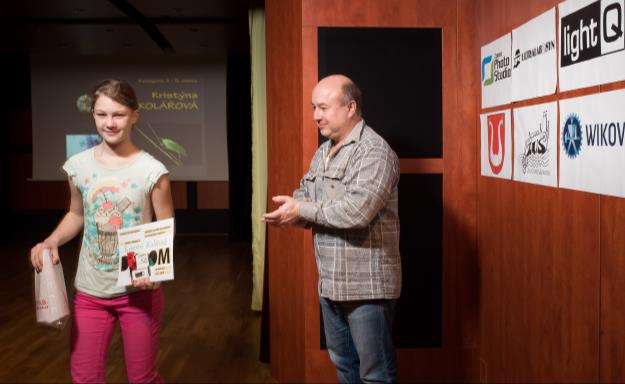 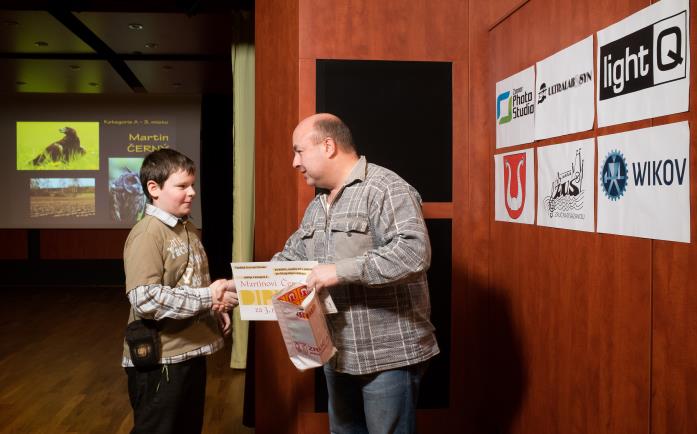 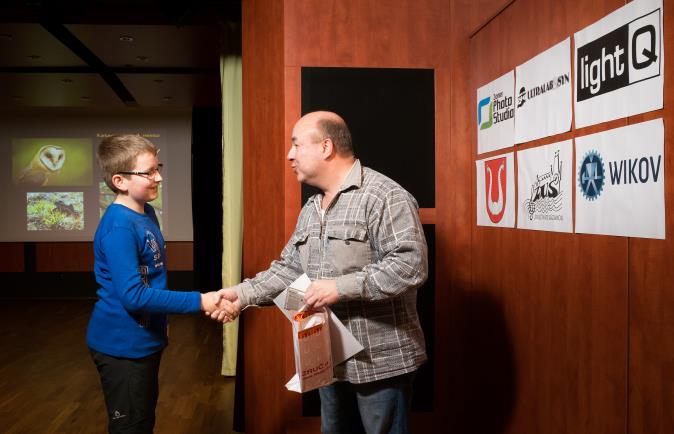 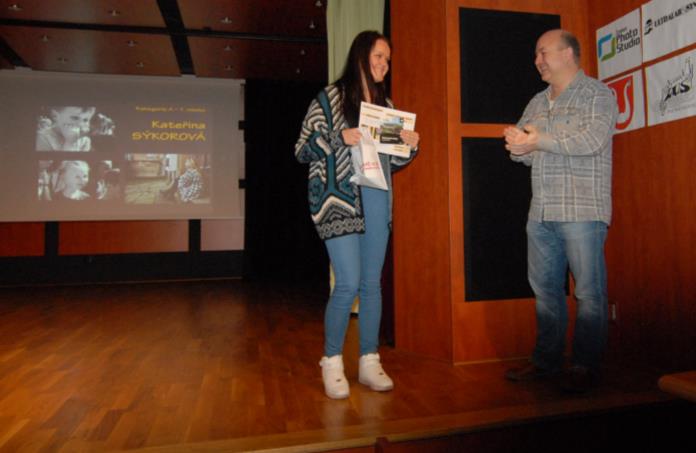 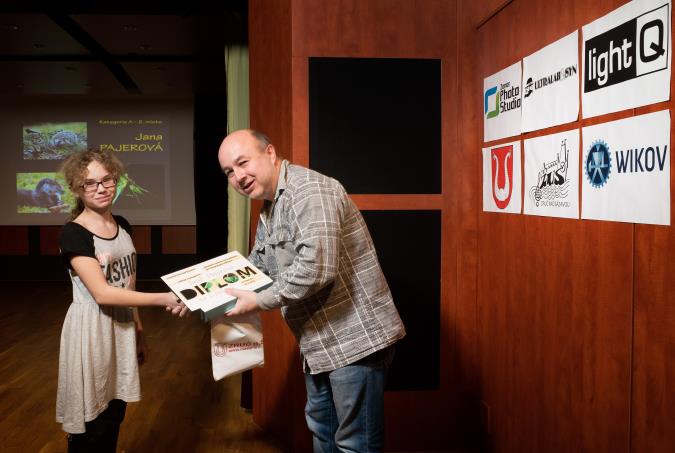 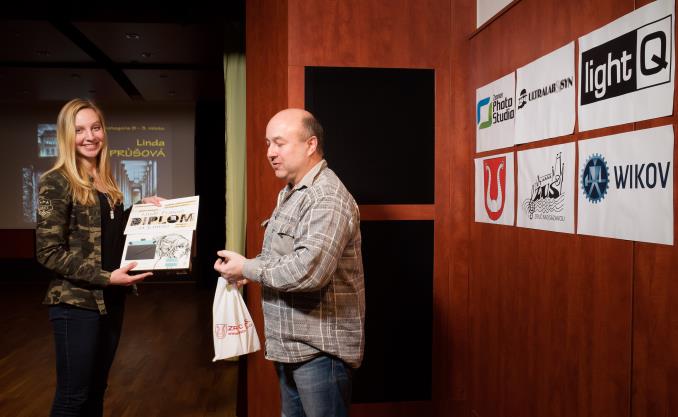 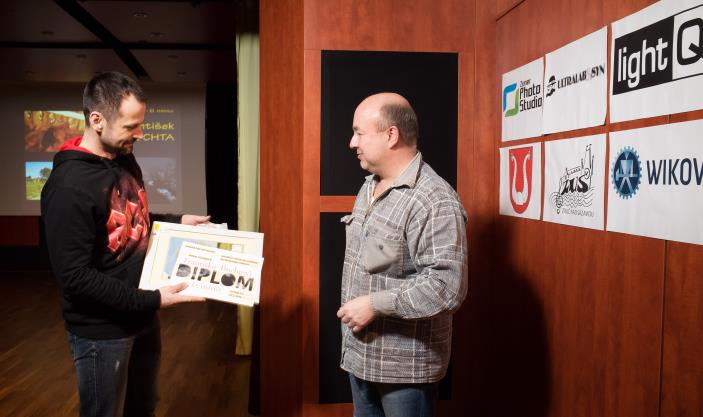 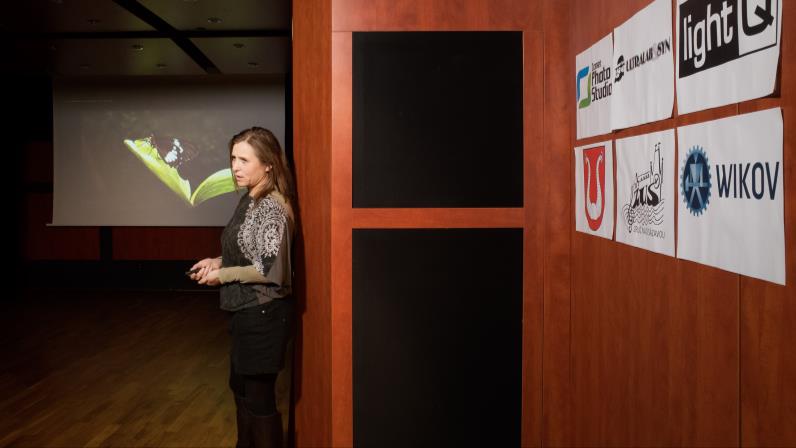 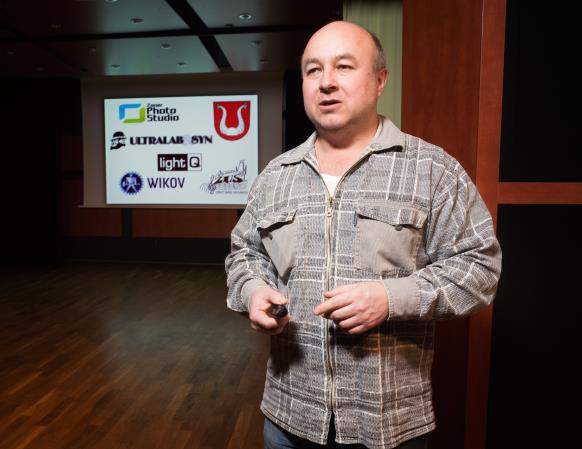 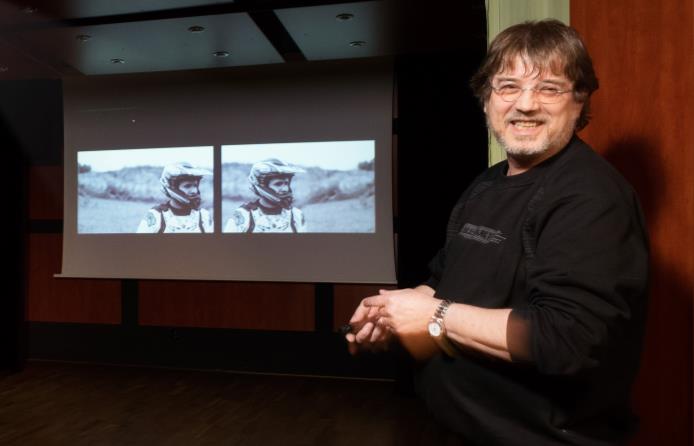 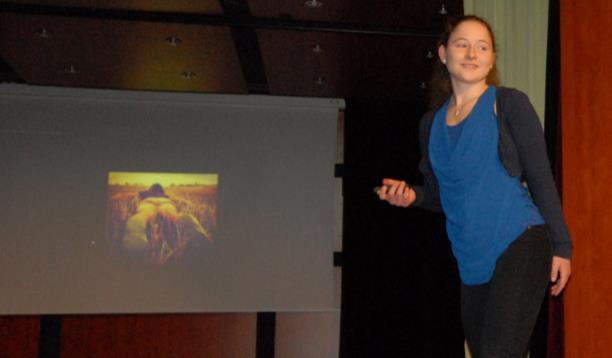 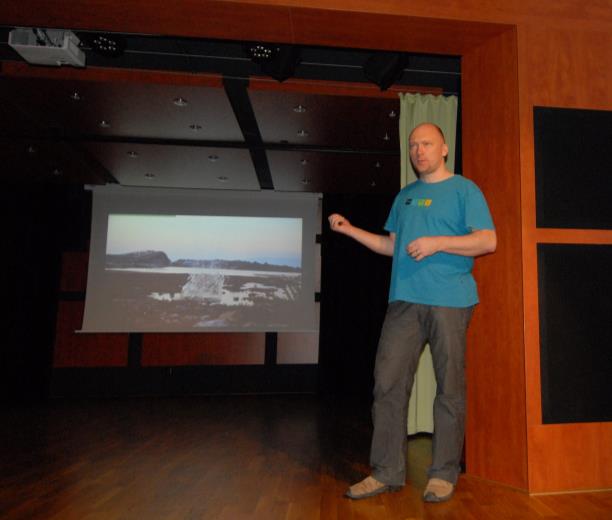 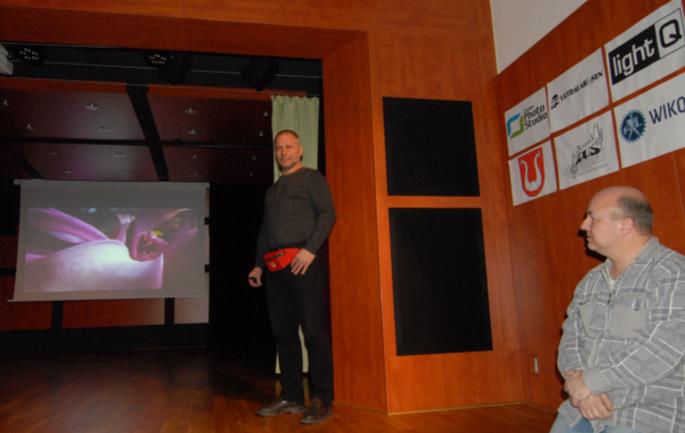 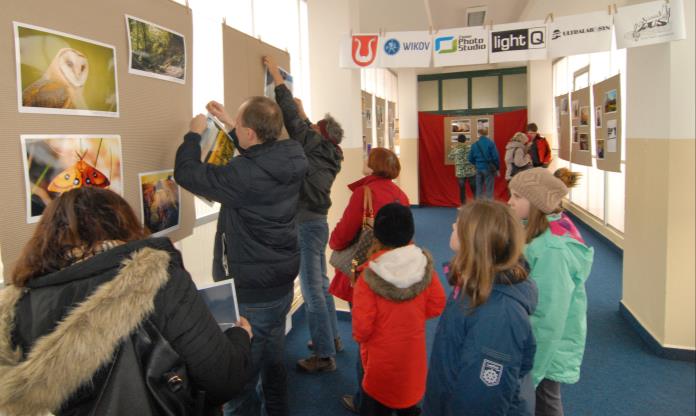 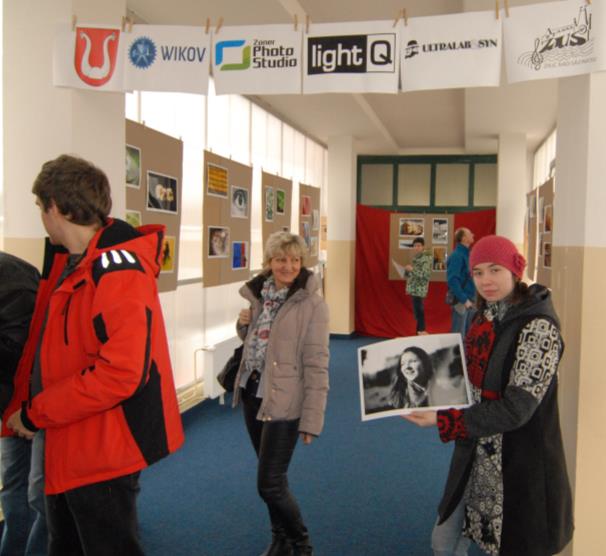 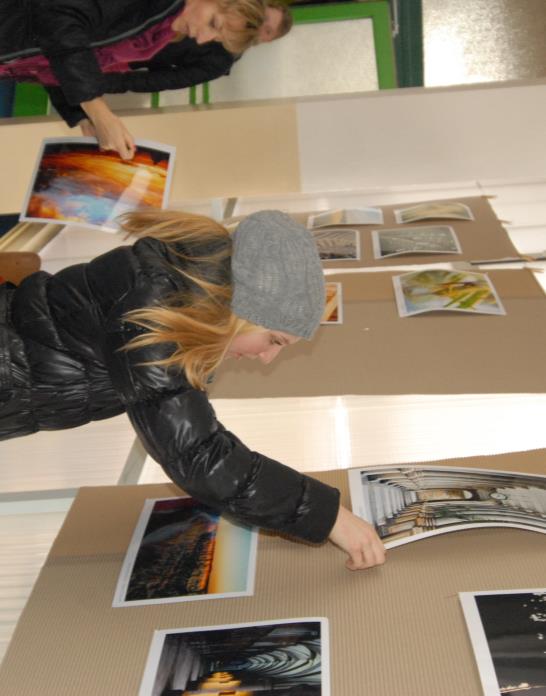 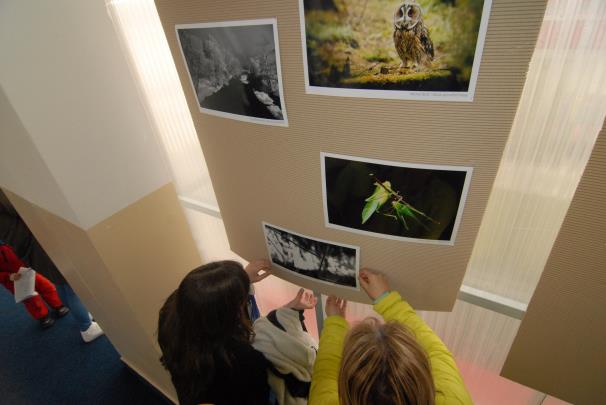 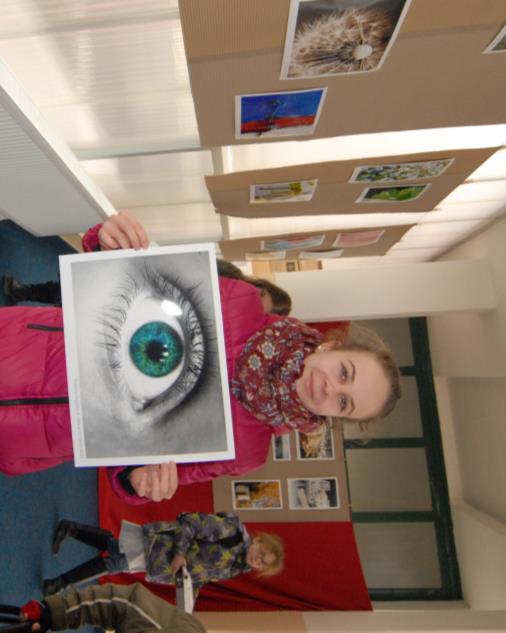 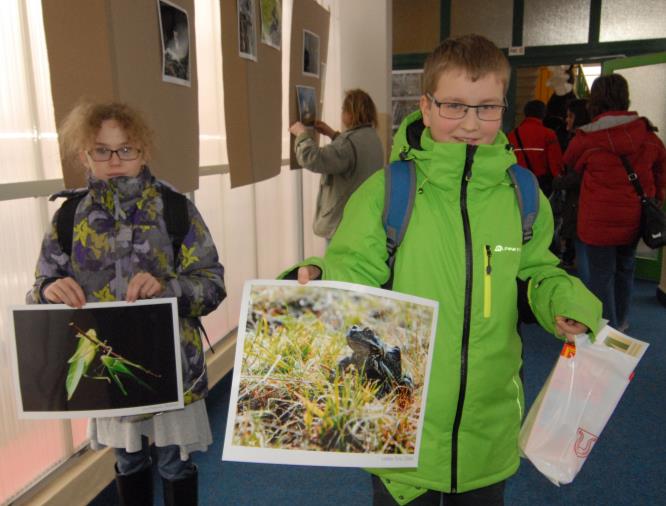 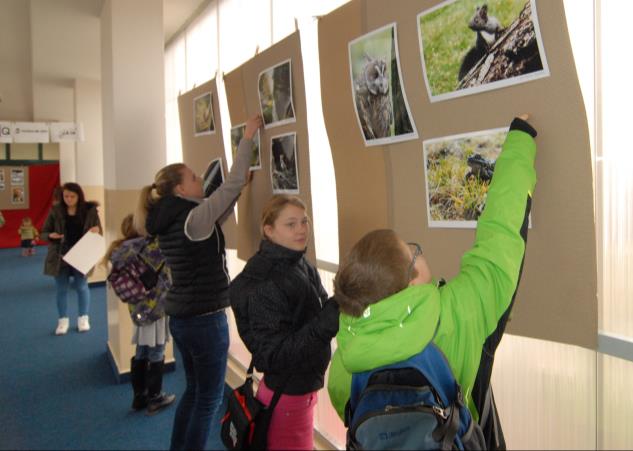 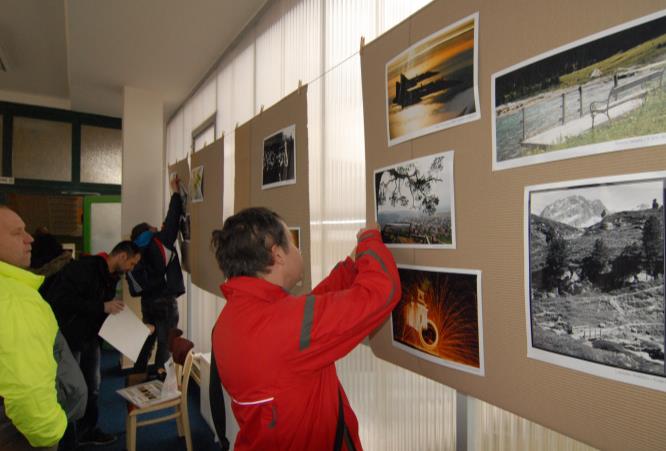 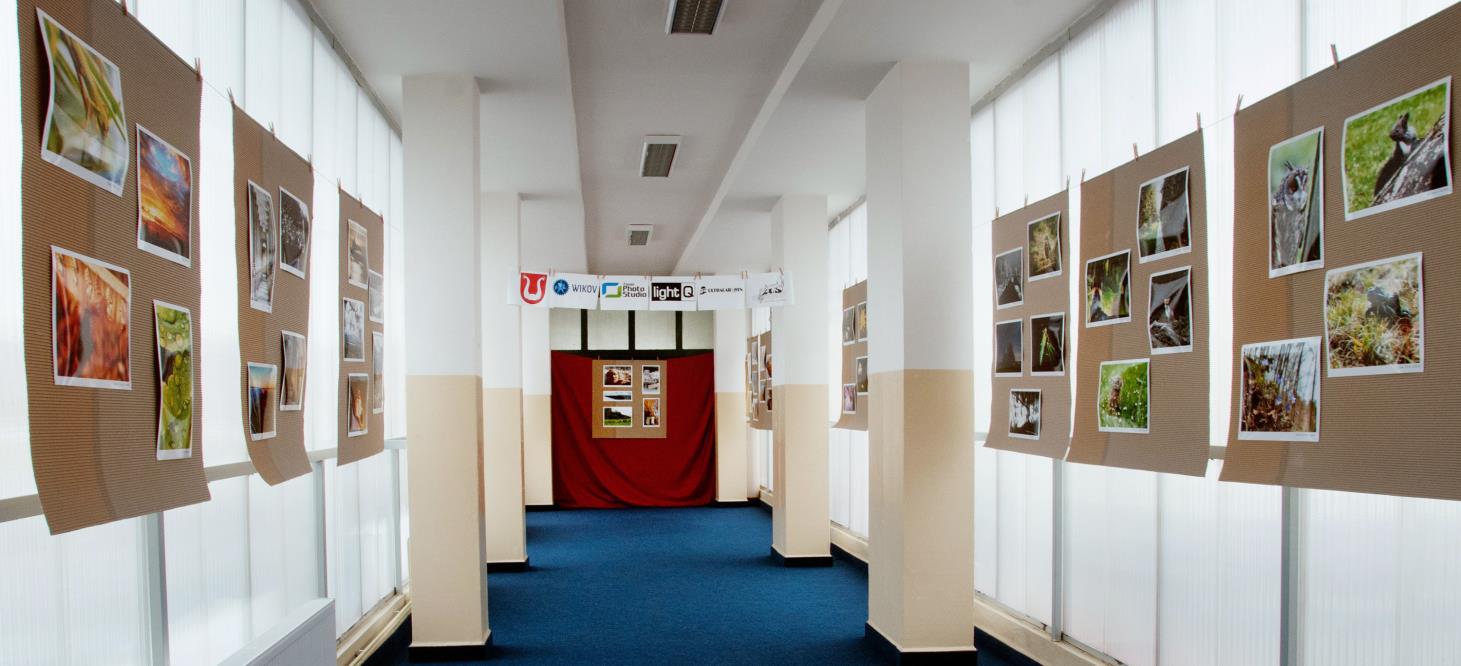 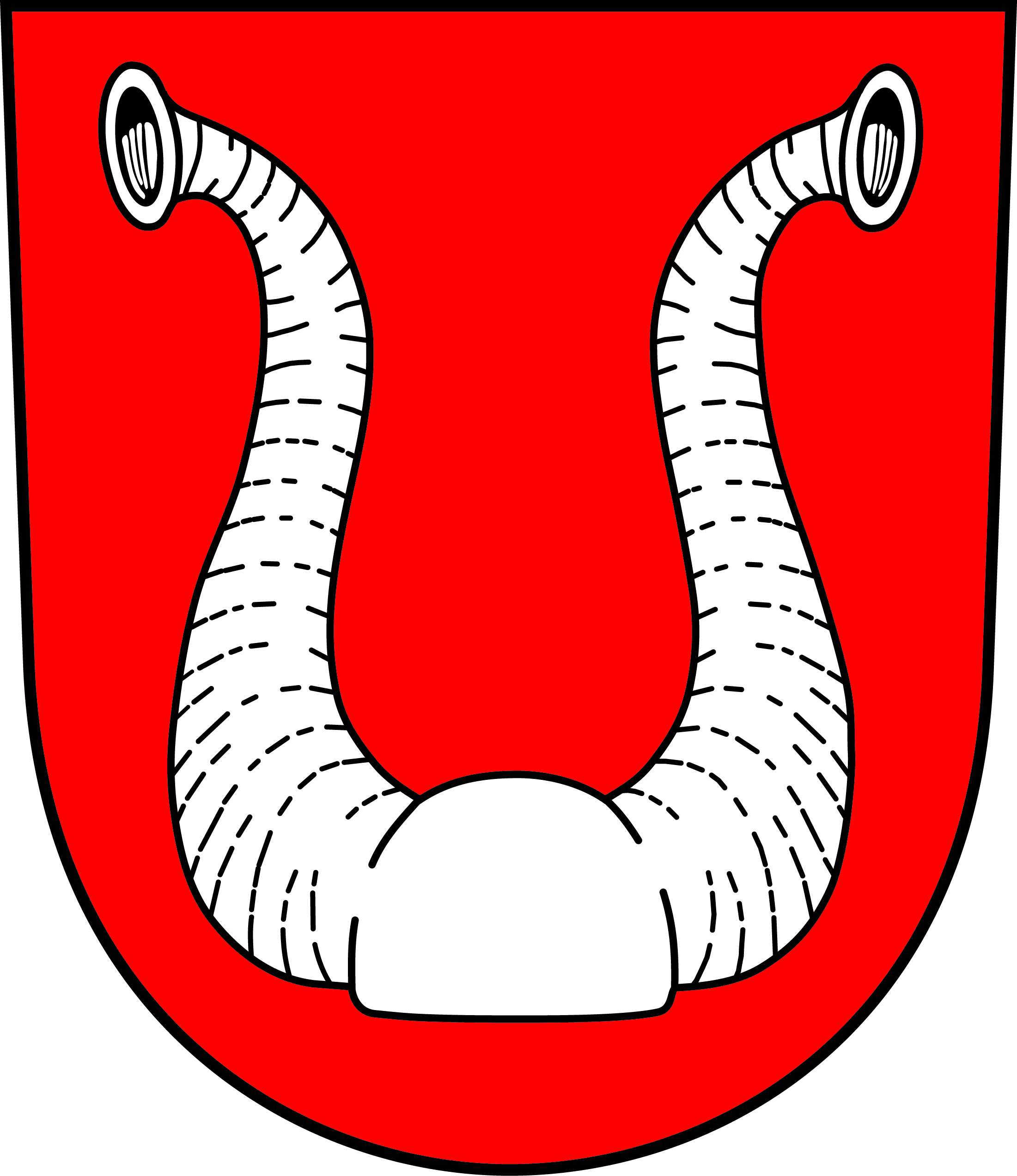 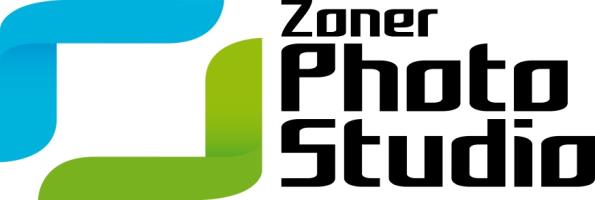 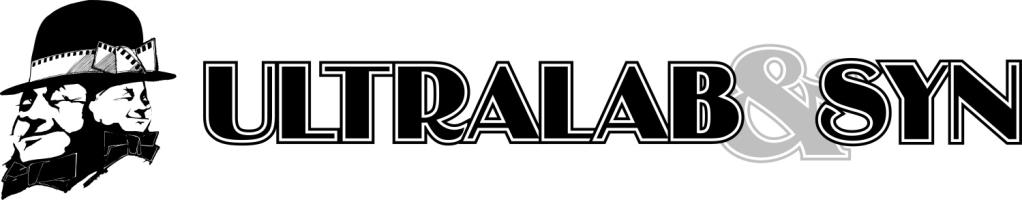 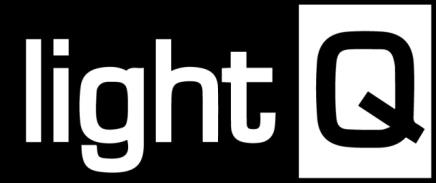 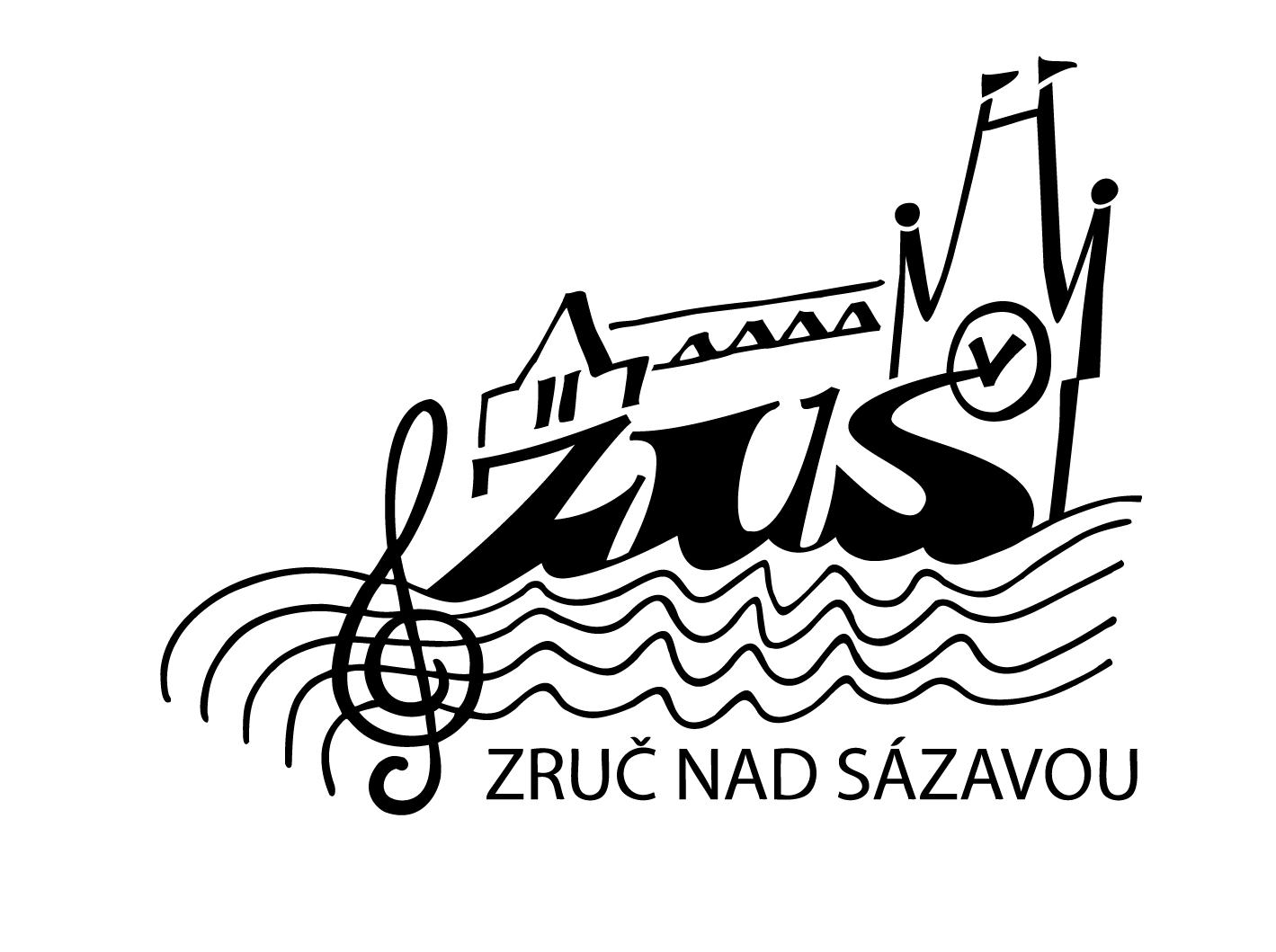 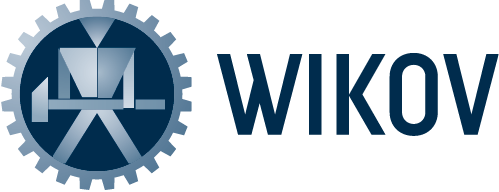 Děkujeme…!
Fotoklub Zruč nad Sázavou